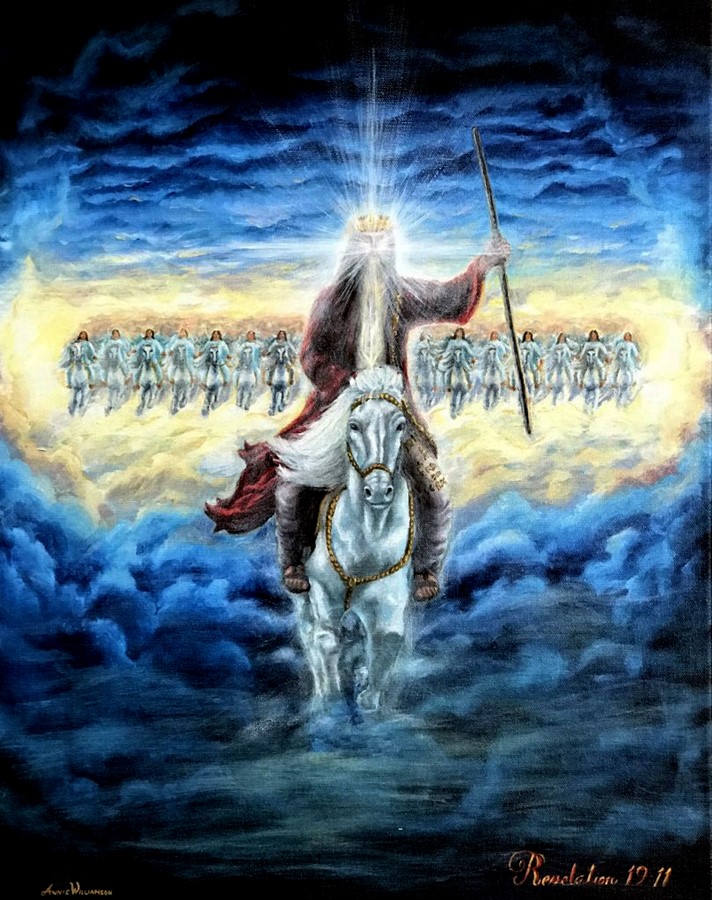 TAISNĪGUMA AIZSTĀVIS
DIEVS, DIEVIŠĶAIS KAROTĀJS
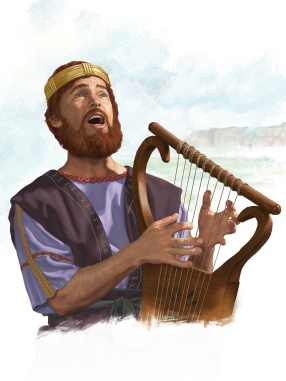 18. psalma virsraksts ir šāds: "Dāvida Tā Kunga kalpa dziesma. Šīs dziesmas vārdus viņš veltījis Tam Kungam, kad Tas Kungs  bija viņu izglābis no visu viņa ienaidnieku un Saula rokas. Viņš teica: ..."
DIEVIŠĶĀ TAISNĪBA
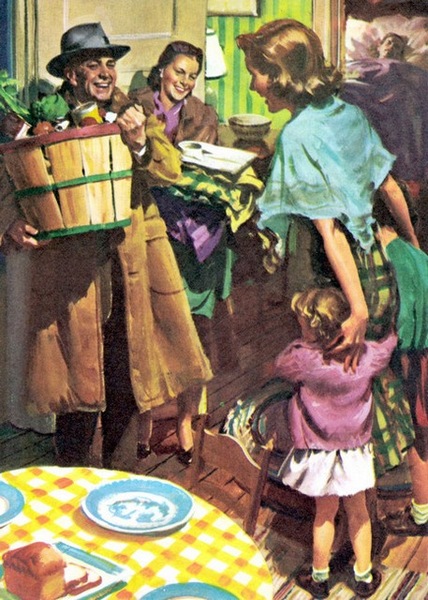 “Slavēts lai ir Tas Kungs, Israēla Dievs, no mūžības uz mūžību! Āmen! Āmen!” (Psalms 41:14)
IZTEIKT PĀRMETUMUS VADĪTĀJIEM
“Celies, ak, Dievs, tiesā zemi, jo Tu Esi Tas Kungs, kas manto visas tautas!”
(Psalms 82:8)
DIEVA SPRIEDUMS
Psalmi aicina mūs apdomāt apspiesto nožēlojamo stāvokli saistībā ar pēdējo tiesu debesu svētnīcā.
"Viņa priekšā – Augstība un lieliskums, Viņa svētnīcā – gdība un stiprums. Dodiet Tam Kungam, jūs, tautu ciltis, dodiet Tam Kungam godu un dziediet Viņam slavu! Dodiet Tam Kungam godu, kāds pienākas Viņa Vārdam; nesiet dāvanas un nāciet Viņa pagalmos. Pielūdziet To Kungu  Savā svētajā rotā. Lai dreb Viņa priekšā visa pasaule! Sakiet tautām: Tas Kungs ir Ķeniņš! Viņš ir nostiprinājis zemi, ka tā nekustas; Viņš tiesā taisnīgi tautas." (Psalmi 96:6-10).
"Tas Kungs ir kļuvis ķēniņš - tautas lai dreb! Viņš sēž pār ķerubiem - zeme lai trīc!T as Kungs ir liels Ciānā, un Viņš augsti pacelts pār visām tautām. Lai tās teic Tavu lielo un bijājamo Vārdu: "Tiešām, Viņš ir svēts!" Lai daudzina ķēniņa spēku, ķēniņa, kas par visu vairāk mīl taisnību. Tu esi stingri nostiprinājis taisnīgu kārtību; Tu esi nodibinājis tiesu un taisnību Jēkabā." (Ps 99:1-4).
"Mēs ieiesim Viņa teltī, mēs nolieksimies pie Viņa pakājē. Celies, Kungs, Savā miera vietā, Tu un Tava spēka šķirsts! Lai Tavi priesteri tērpjas taisnībā, un Tavi svētie lai priecājas!" (Psalmi 132:7-9).
"Jo Tas Kungs ir izraudzījis Ciānu, tur Viņš grib mājot. "Tā ir Mana dusas vieta uz visiem laikiem, te Es mājošu, jo tā Es vēlos. Svētīdams Es svētīšu Ciānas barību, tās nabagus Es paēdināšu ar maizi. Es apģērbšu tās priesterus ar pestīšanu, un gavilēt gavilēs tās svētie. Tur es uzcelšu Dāvidam ragu[A], Es Savam svaidītajam sagādāšu spīdekli.  Viņa ienaidniekus Es apģērbšu ar kaunu, bet viņa galvā mirdzēs viņa valdnieka kronis!" (Psalmi 132:13-18).